Covid as revelator
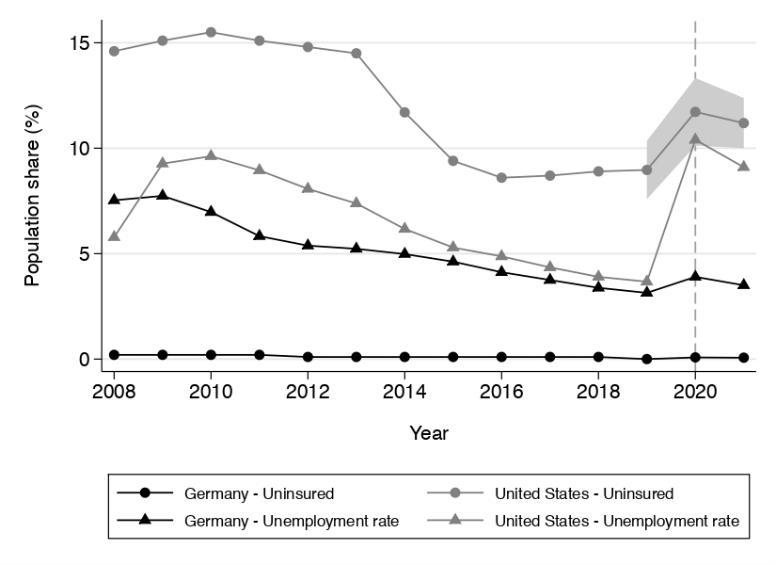 Covid as revelator
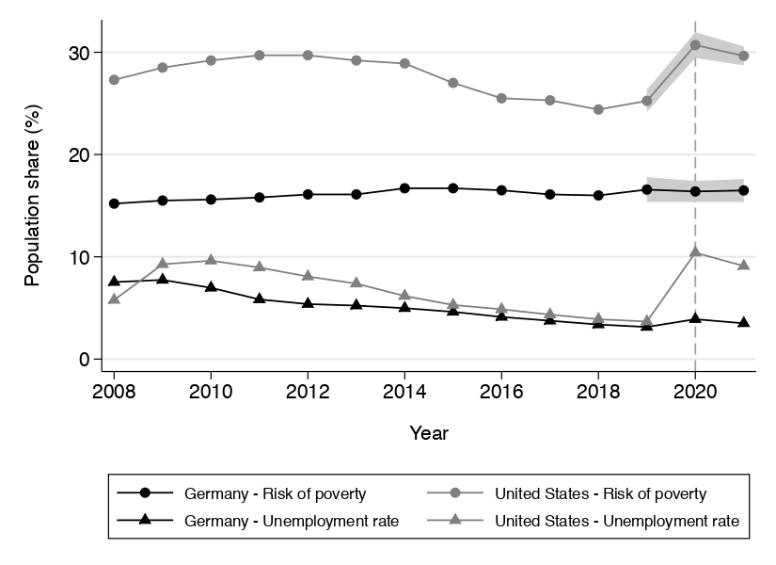 Covid as revelator
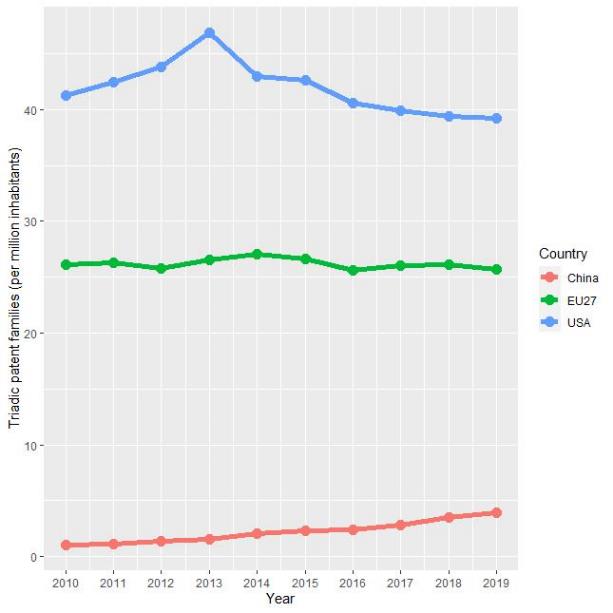 Triadic patents (per million inhabitants)
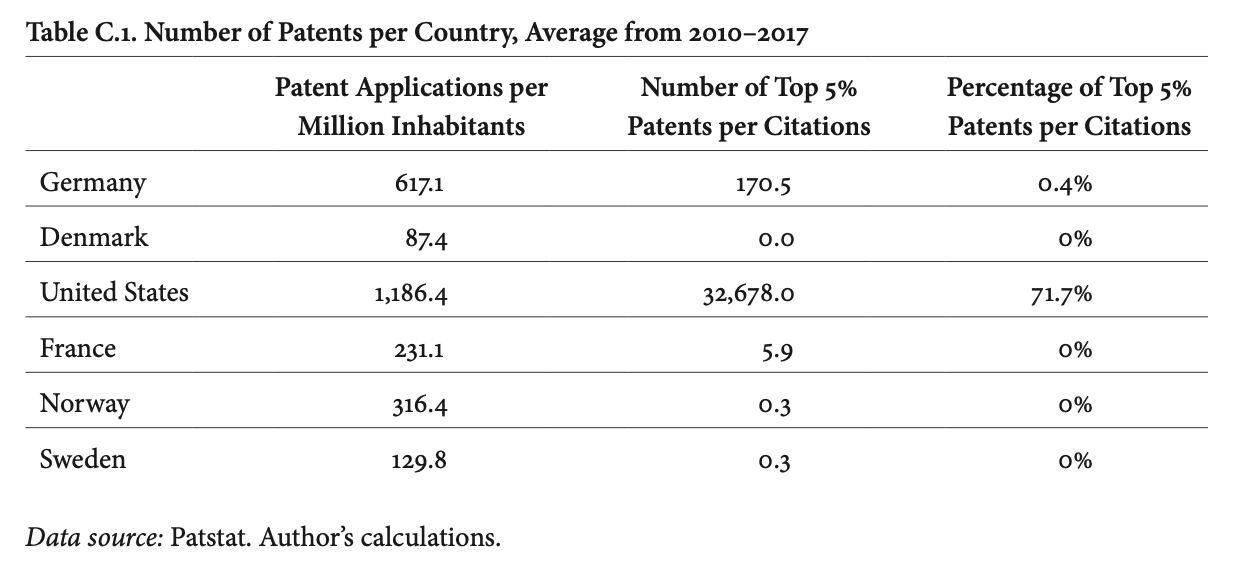 Covid as revelator
Brevets en biotechnologies (pour 1 million d’habitants)
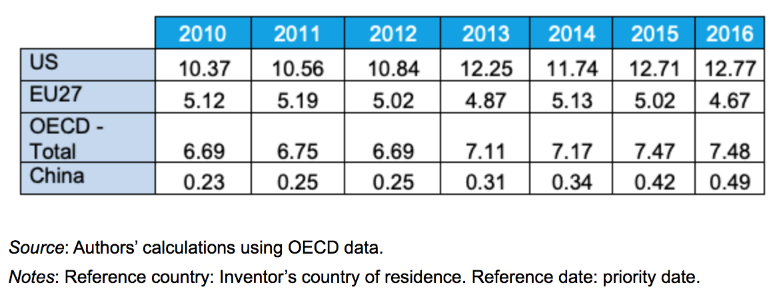 Evolution of imports and exports of products intended for the fight against Covid-19
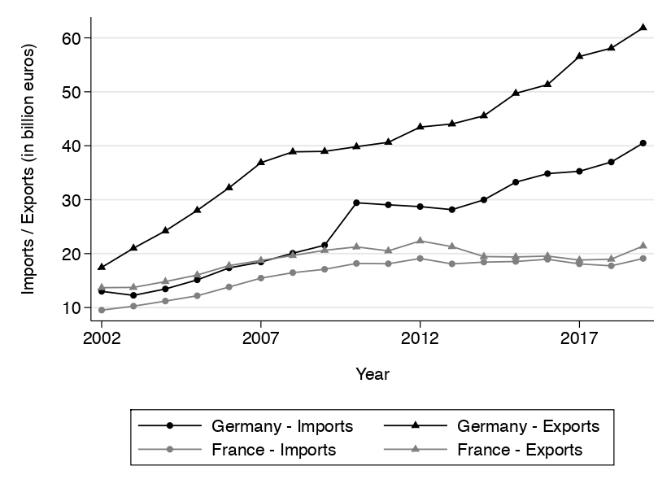 Medical and pharmaceutical technologies
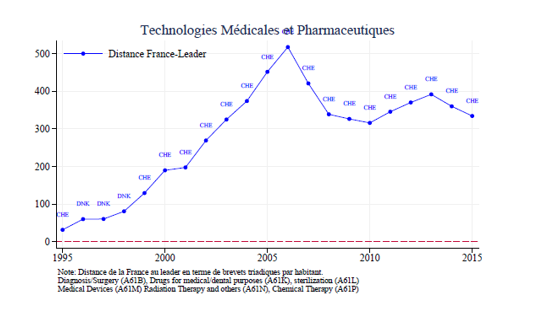 Education
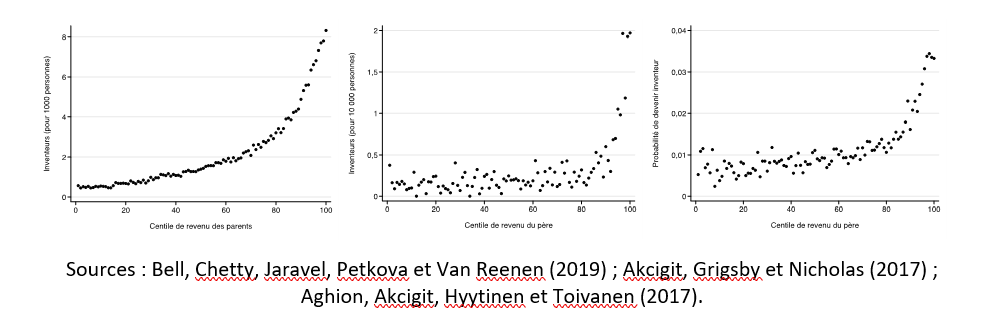 Education
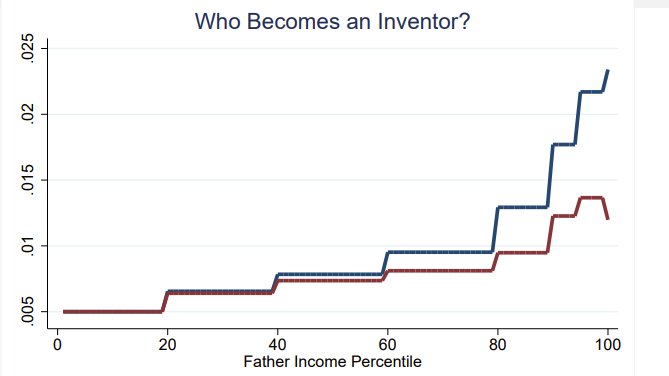 Akcigit et al, 2020
Deux limites à l’accession au doctorat par les plus talentueux …
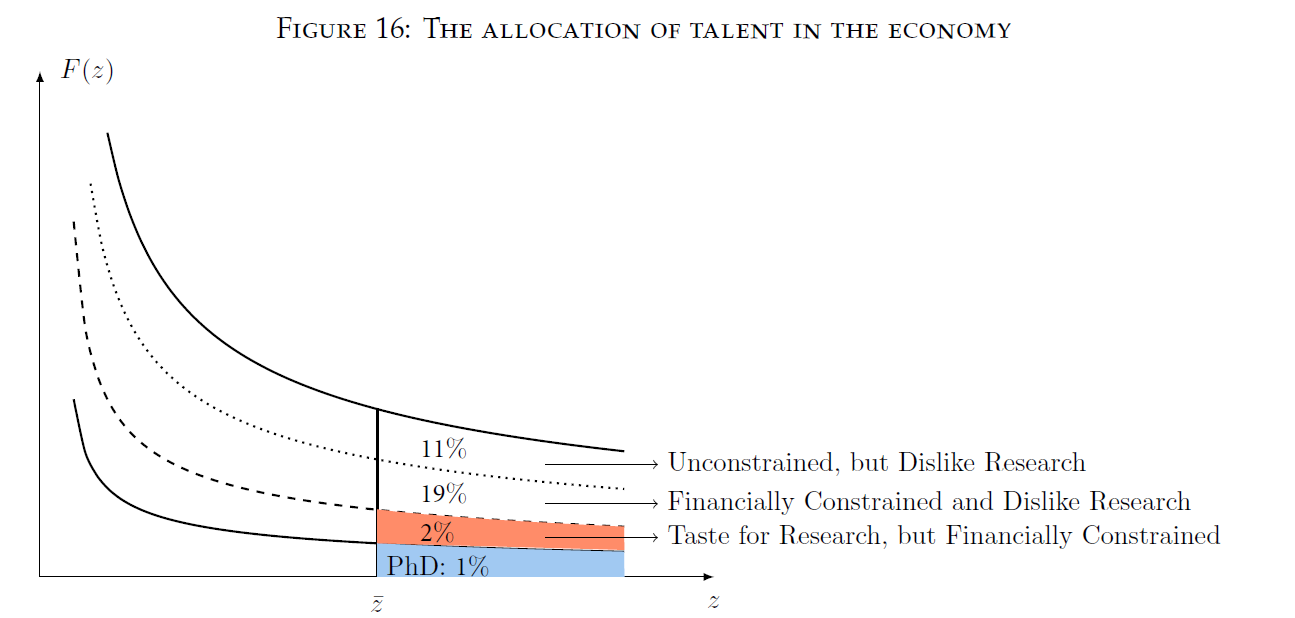 Le coût des études privent certains de l’obtention d’un doctorat (revenus familiaux insuffisants)
Le manque d’attractivité des métiers de la recherche (salaires, préférences…)
CdF - Education
21/10/2021
10
Akcigit et al, 2020
Fait 9: Un arbitrage, nombre de chercheurs vs qualité des chercheurs
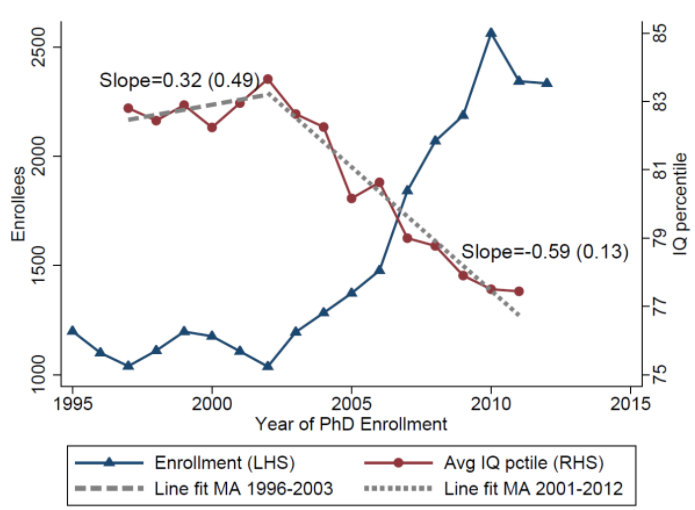 Plus le nombre de doctorants augmente, plus leur QI moyen diminue…
CdF - Education
21/10/2021
11
Competition, growth and distance to frontier
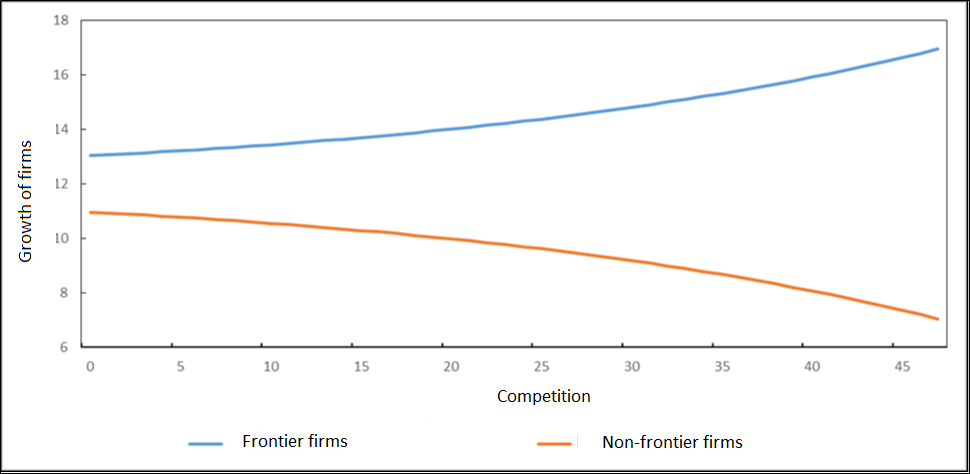 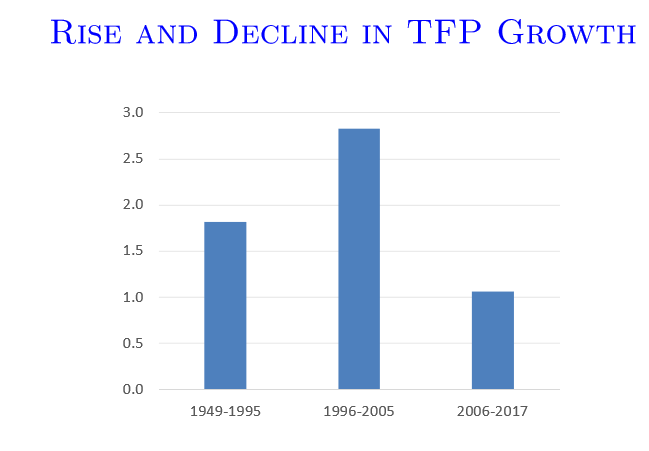 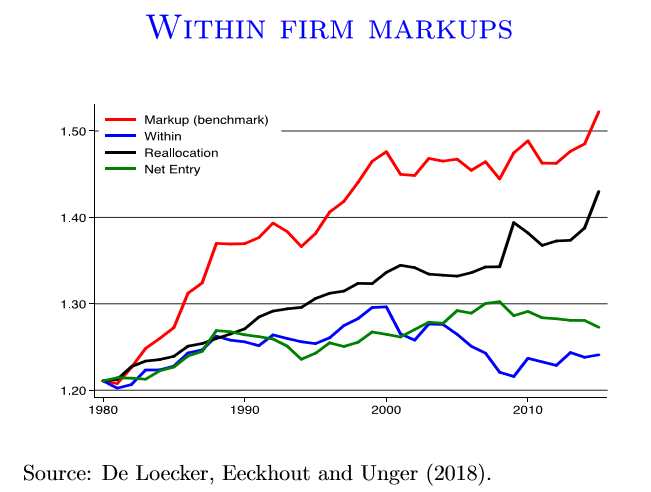 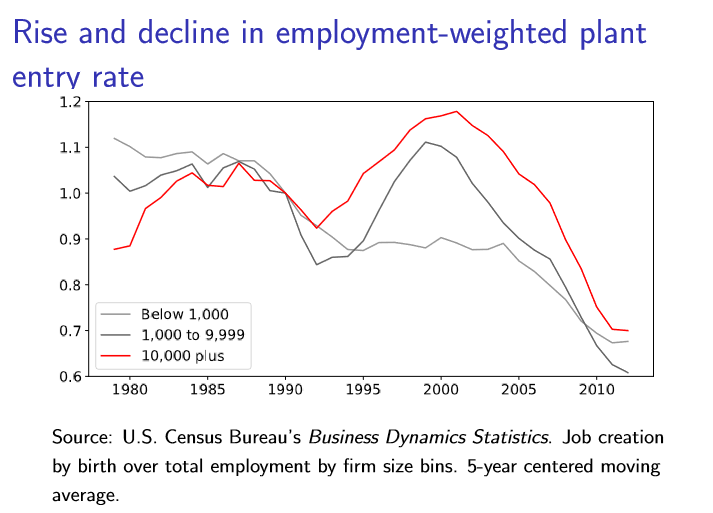 Flexsecurity
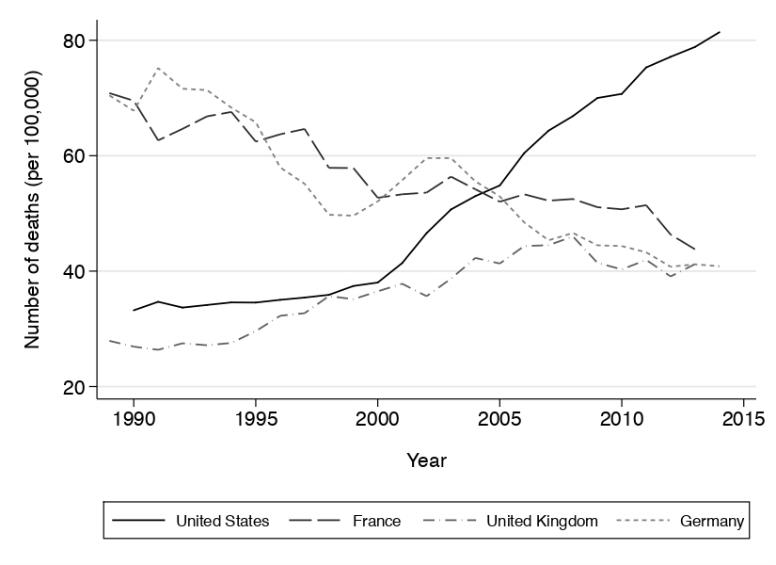 Source: Case and Deaton (2017).
Alexandra roulet on denmark
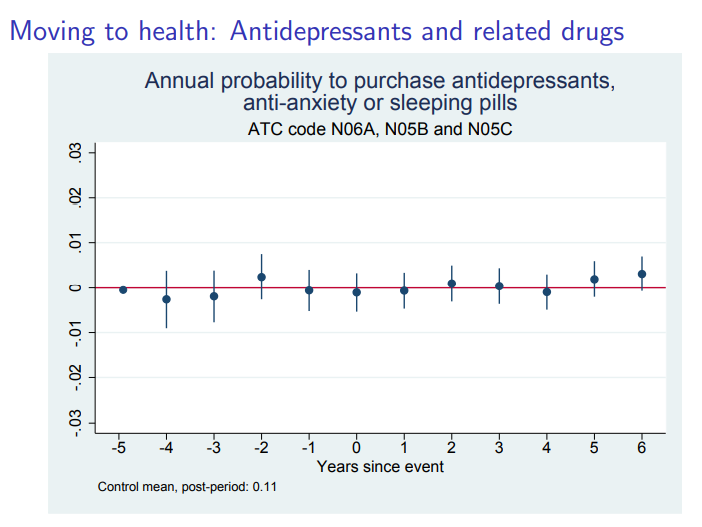 Alexandra roulet on denmark
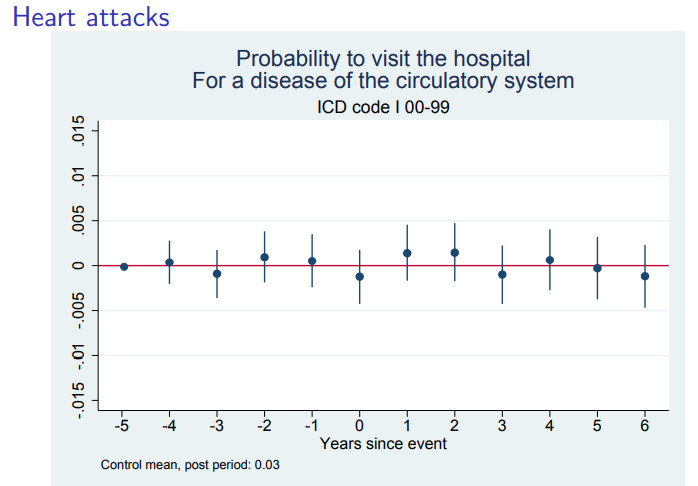 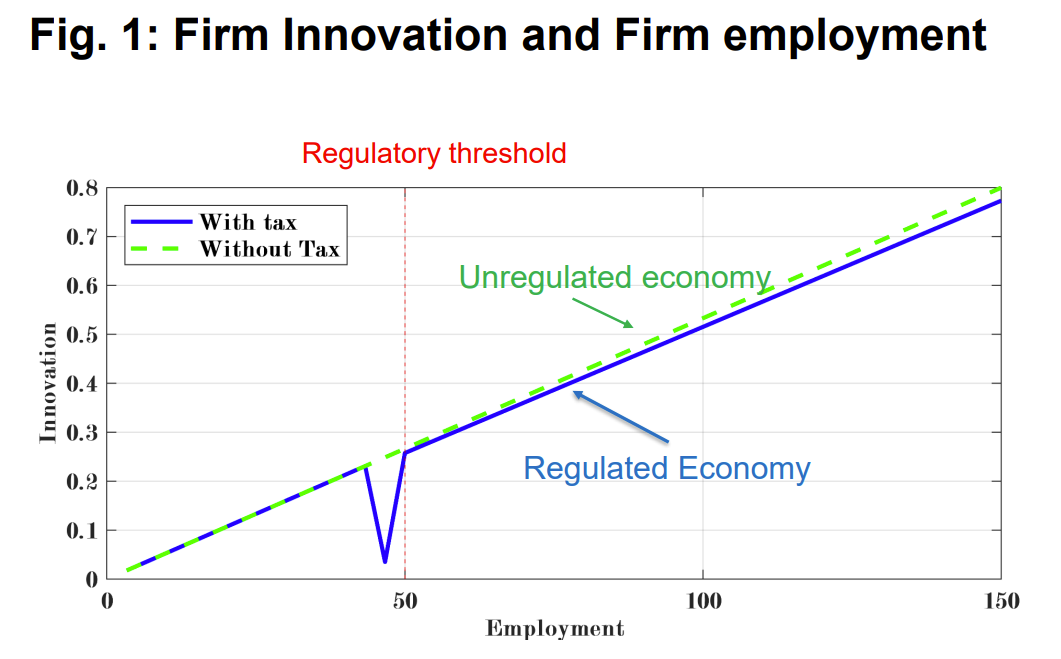 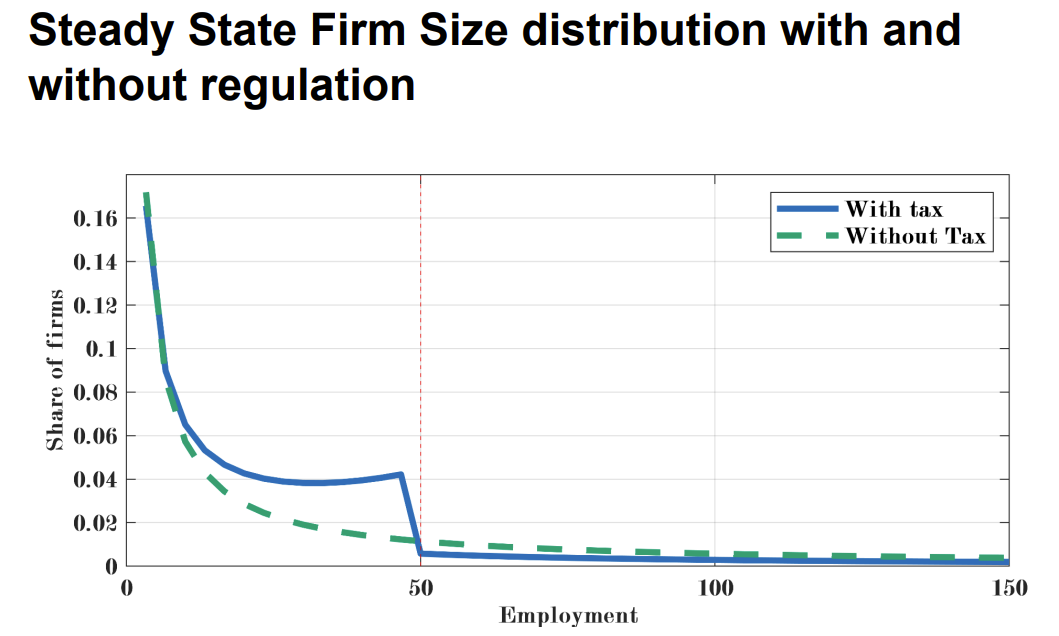 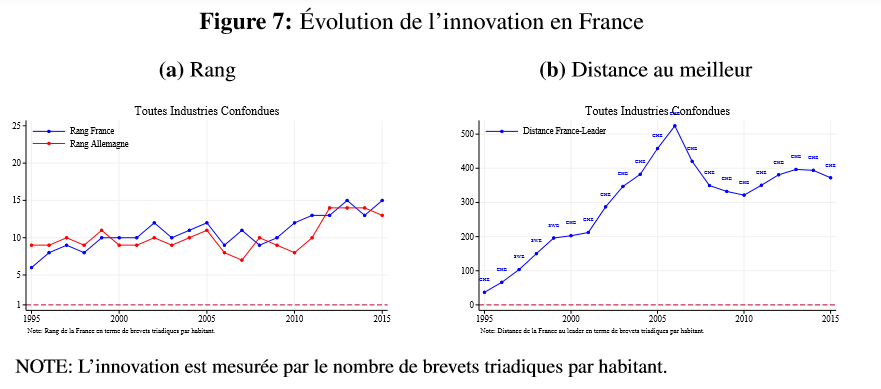 Covid as revelator
Financing from BARDA to fight COVID-19
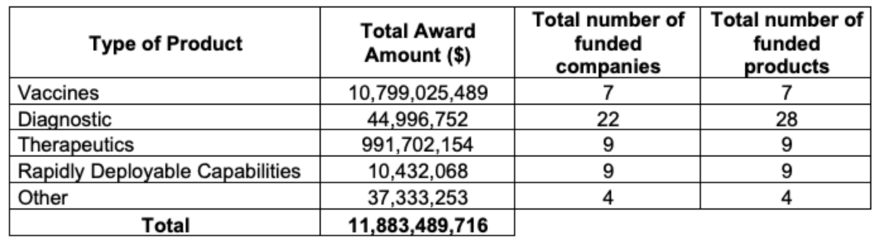 Covid as revelator
Financing from the European Commission and the European Investment Bank
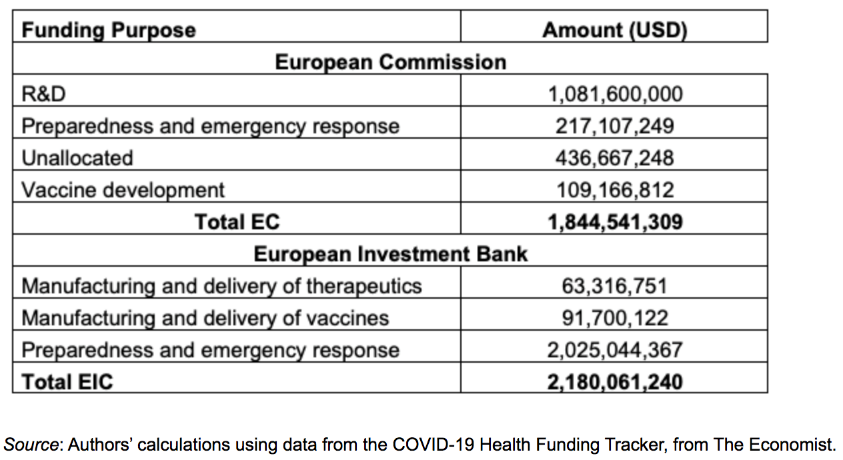 Mesures de la BARDA pour lutter contre le COVID-19
Face au changement climatique
Surface temperature compared to the average of the period 1850-1900
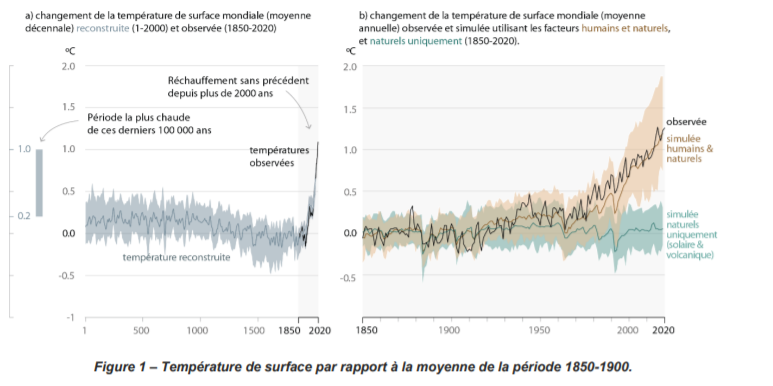 Source : GIEC (2021)
Evolution of CO2 emissions worldwide between 1970 and 2018 – Base 100 index in 1990
Face au changement climatique
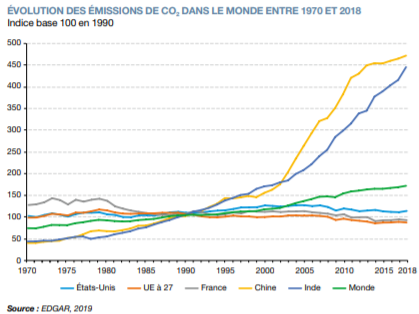 Clean versus dirty patents
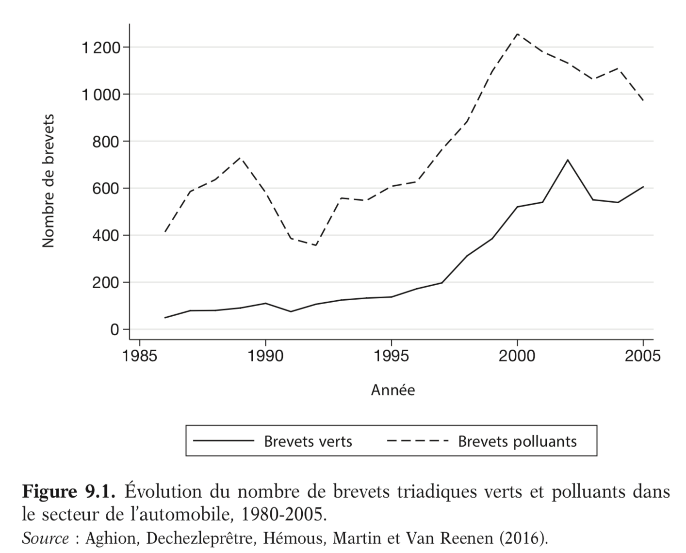 EVOLUTION OVER TIME OF Clean/dirty/grey car related innovations (Aghion et al. 2020)
(a) Absolute number of innovations
Source: PATSTAT. Patents are classified based on the IPC and Y02 classification systems.
Rethink capitalism
Magic triangle: Firms/Market – State – Civil Society (Bowles and Carlin):
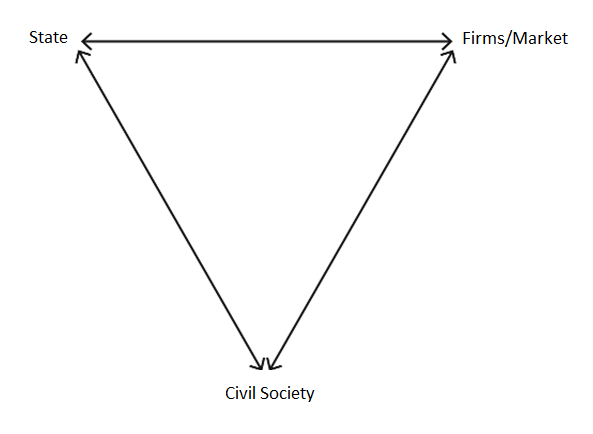 [Speaker Notes: • COVID• Ensure stronger, greener, and fairer growth]